S-200 Initial Attack Incident Commander
Unit  2
Intelligence Gathering and Documentation
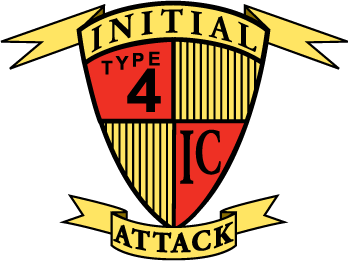 Unit 2
02-1-S200-EP
Unit 2 Intent
DO EVERYTHING YOU CAN TO PREPARE FOR DISPATCH TO A FIRE.
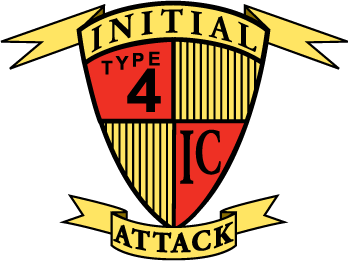 Unit 2
Click on screen to show introduction video
02-2-S200-EP
Unit 2 Objectives
Discuss the items needed in an Incident Commander’s kit.
Identify appropriate local incident documentation.
Collect critical information needed for initial response upon dispatch.
Identify components of the Risk Management process.
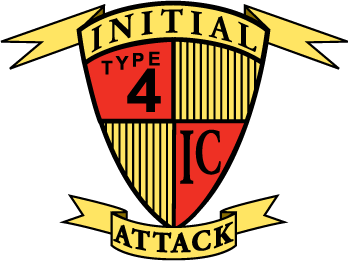 Unit 2
02-3-S200-EP
Elements of an I.C. Kit
IRPG
Local Documentation
Incident Organizer
What do you use?
ICS Forms
Fire Report
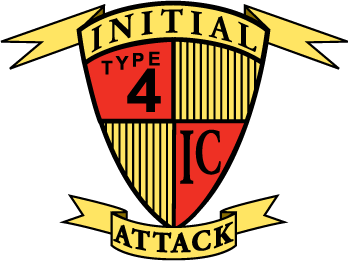 Unit 2
02-4-S200-EP
[Speaker Notes: Ask the class what other items they should include?

Ask cadre what element the “experts” have?  If you could have one item in your kit, what would it be?]
Types of Documentation
Written
Camera
Video
Tape Recorder
Dispatch Log
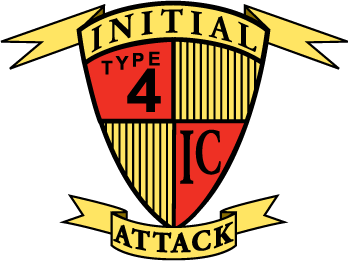 Unit 2
02-5-S200-EP
Information Gathering
Pre Dispatch	
Initial Dispatch
During Incident
Maintenance
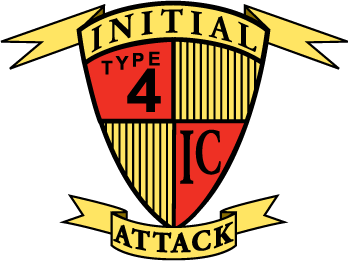 Unit 2
02-6-S200-EP
[Speaker Notes: Pre Dispatch - Weather, Fire behavior, Available resources, Fire history (BI, ERC)
Initial Dispatch – Fire Name, Frequencies, Location/Jurisdiction, Access, Resources responding, aircraft, hazards, special consideration.
During Incident – Briefings, SA, Unit log, dispatch, weather and fire behavior
Maintenance – continuing SA and risk management]
Risk Management Process
Begins with Initial Dispatch
Open IRPG to Risk Management Page
Review steps that apply to initial dispatch
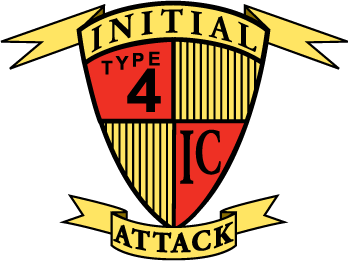 Unit 2
02-7-S200-EP
[Speaker Notes: Refer to the IRPG Risk Management Process]
Budder Fire TDGS #1
TDGS Instructions:
1.	The instructor will play the role of FMO and dispatcher.  
2.	The instructor will ensure students have critical information.  
3.	Students will use the district in-briefing packet.
4.	Students will begin documentation in their Incident Organizer.
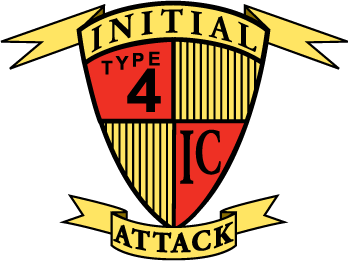 Unit 2
02-8-S200-EP
[Speaker Notes: Begin the Initial Attack Dispatch TDGS

Refer to the Instructor Guide for TDGS at the end of the Unit.  It is very important that the instructor and coaches are well prepared for the TDGS

Instructor: Your level of success for the TDGS will be based on your level of preparation]
Unit 2 Objectives
Discuss the items needed in an Incident Commander’s kit.
Identify appropriate local incident documentation.
Collect critical information needed for initial response upon dispatch.
Identify components of the Risk Management process.
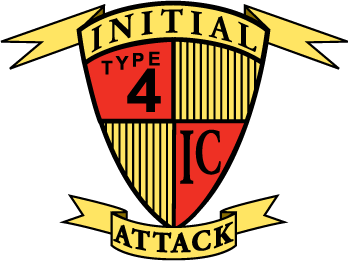 Unit 2
02-9-S200-EP